47-1
These materials are by the Kongki Ka Project and are made available to you under the terms of the Creative Commons Attribution ShareAlike license 4.0.
You have permission to share and redistribute these materials in any format and to make reasonable revisions and adaptations of this translation, provided that:
You include the above licence and source information.
If you redistribute these materials or create derivatives, you must distribute your contributions under the same license as the original.
 
The Holy Bible, Berean Standard Bible, BSB is produced in cooperation with Bible Hub, Discovery Bible, OpenBible.com, and the Berean Bible Translation Committee. This text of God's Word has been dedicated to the public domain.
 
Tibetan text is from the The Holy Bible in Modern Literary Tibetan, New Tibetan Bible translation.
This translation is made available under the terms of the Creative Commons Attribution-NonCommercial-NoDerivatives 4.0 International license.
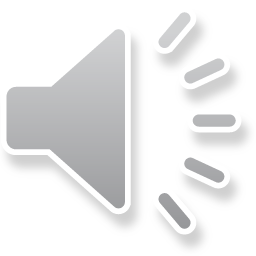 [Speaker Notes: Checked Kham
47 Peter and John Heal Lame Man
1. Peter and John heal lame man - Acts 3:1-26 (Left Top)
2. Peter and John warned - Acts 4:1-31 (Right Top)
3. Believers living in unity/ Ananias and Sapphira - Acts 4:32 – 5:11 (Right
Center)
4. Many Healings – Acts 5:12-16 (Bottom)
5. Apostles arrested – Acts 5:17-42 (Left and Center)]
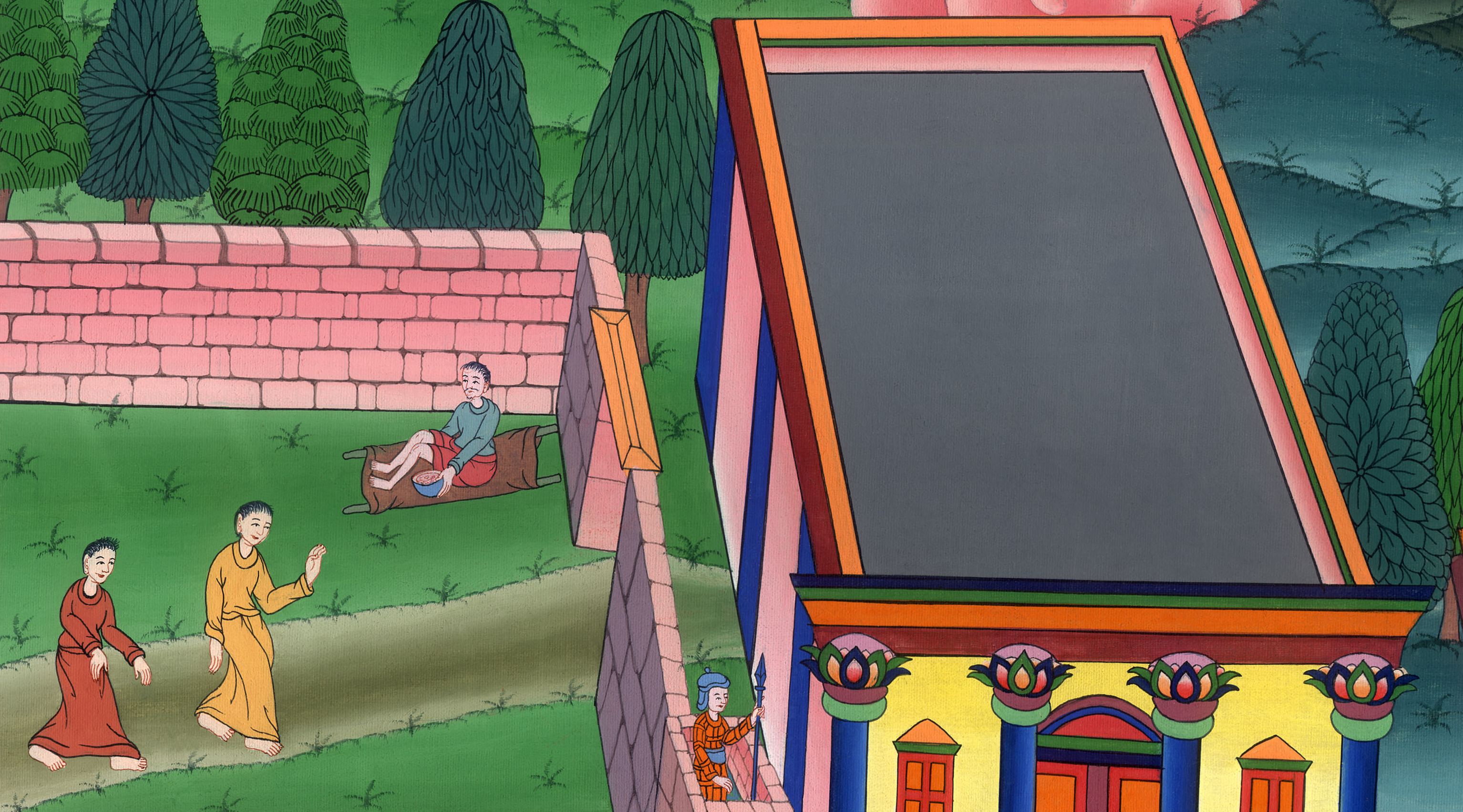 མཛད་འཕྲིན 3
སྐྱེས་དུས་ནས་ཞ་བོ་ཡིན་པ་ཞིག་གསོས་པ།
མཛད་འཕྲིན 3
སྐྱེས་དུས་ནས་ཞ་བོ་ཡིན་པ་ཞིག་གསོས་པ།
Peter and John heal lame man - Acts 3:1-26
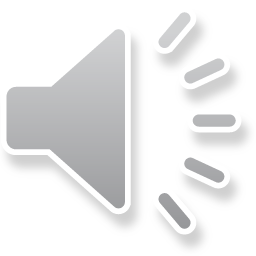 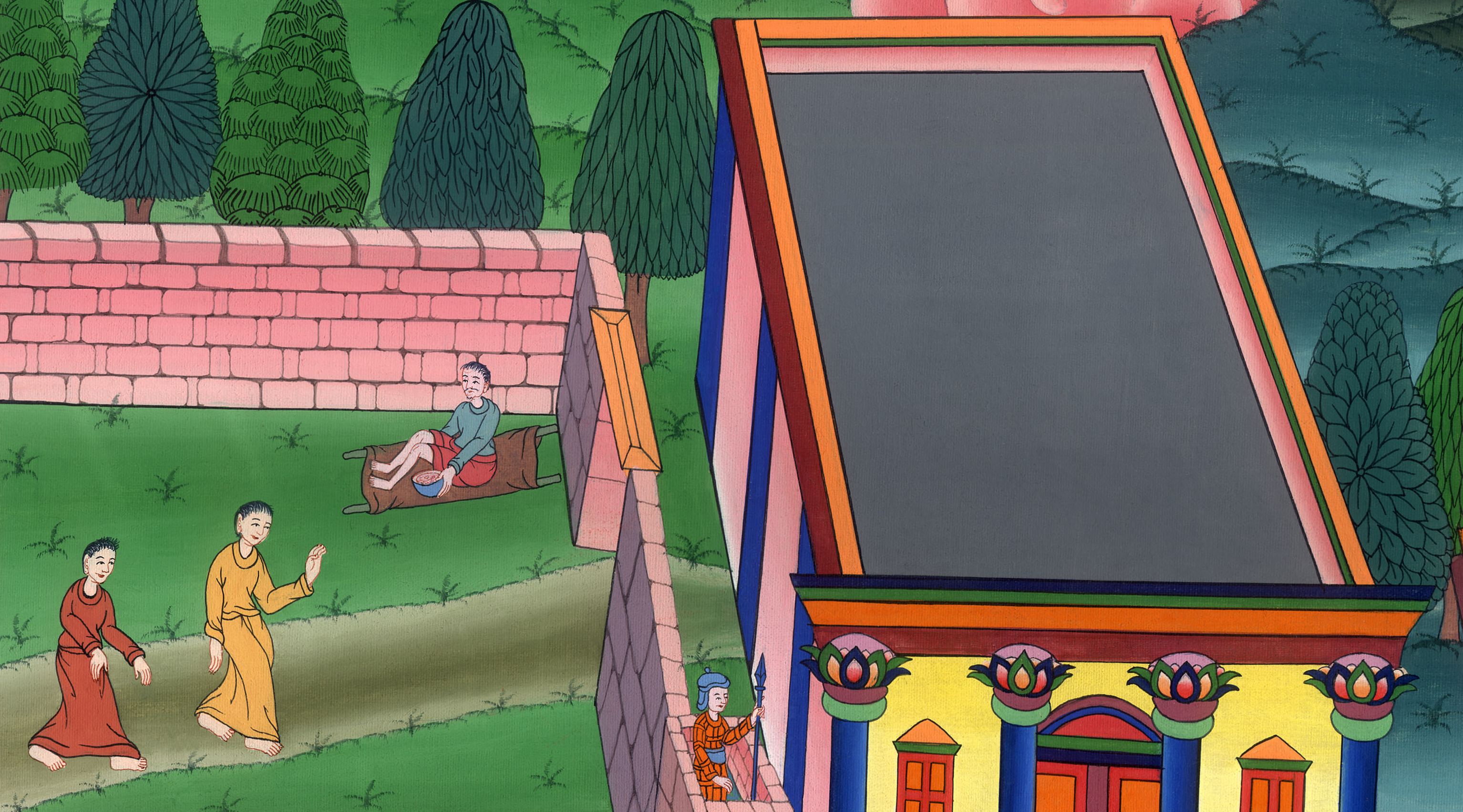 མཛད་འཕྲིན 3
སྐྱེས་དུས་ནས་ཞ་བོ་ཡིན་པ་ཞིག་གསོས་པ།
This work is licensed under a Creative Commons Attribution-ShareAlike 4.0 International License
1དེ་ནས་ཉིན་ཞིག་གི་ཕྱི་དྲོའི་ཆུ་ཚོད་གསུམ་གྱི་སྟེང་སྨོན་ལམ་འདེབས༌སྐབས། པེ་ཏྲོ་དང་ཡོ་ཧ་ནན་གཉིས་ཡར་མཆོད་ཁང་དུ་སོང་བ༌དང༌།
1One afternoon Peter and John were going up to the temple at the hour of prayer, the ninth hour (about 3 o’clock in the afternoon).
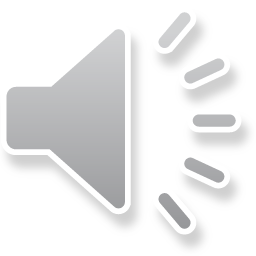 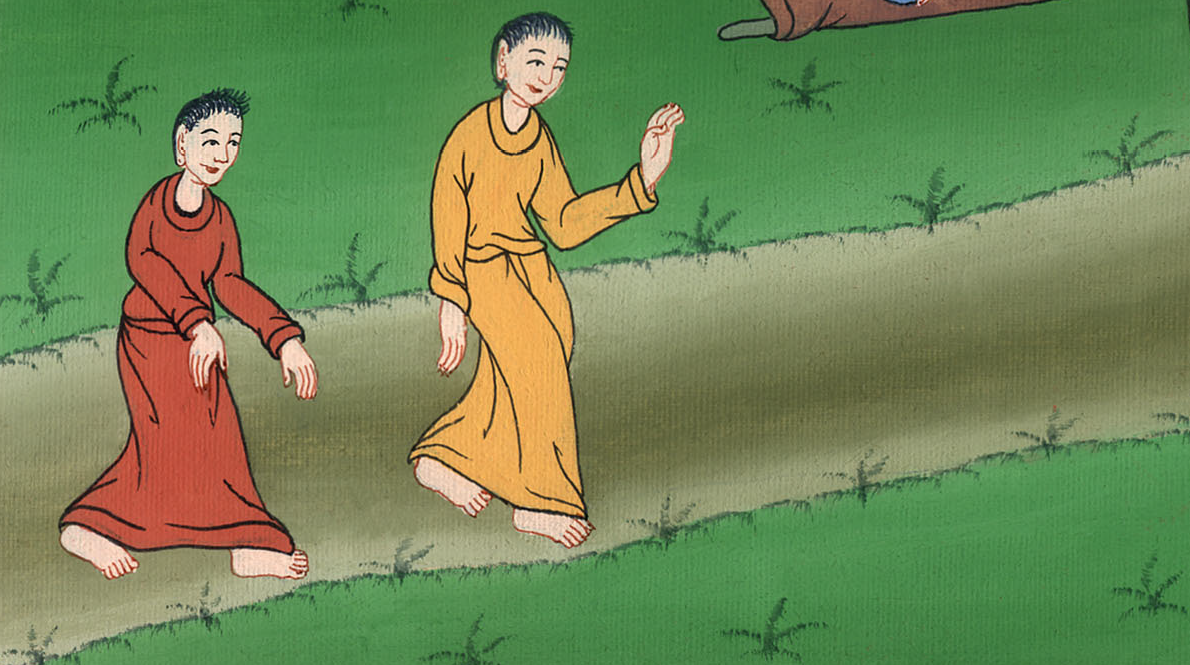 མཛད་འཕྲིན 3:1
2སྐྱེས་མ་ཐག་ནས་གྱོལ་པོ་ཡིན་པའི་མི་ཞིག་ཡོད་པ་དེ་མི་གཞན་རྣམས་ཀྱིས་ཉིན་རེ་བཞིན་ཁུར་ཡོང་སྟེ། མཆོད་ཁང་དུ་འགྲོ་མཁན་རྣམས་ལ་སློང་མོ་བྱེད་བདེ་བའི༌ཕྱིར། མཆོད་ཁང་གི་ལྟ་ན་སྡུག་པ་ཞེས་པའི་སྒོ་འགྲམ་དུ་འཇོག་པ་ཡིན།
2And a man who was lame from birth was being carried to the temple gate called Beautiful, where he was put every day to beg from those entering the temple courts.
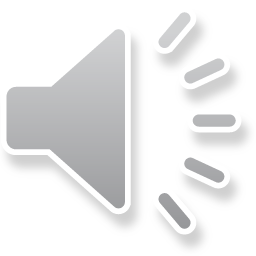 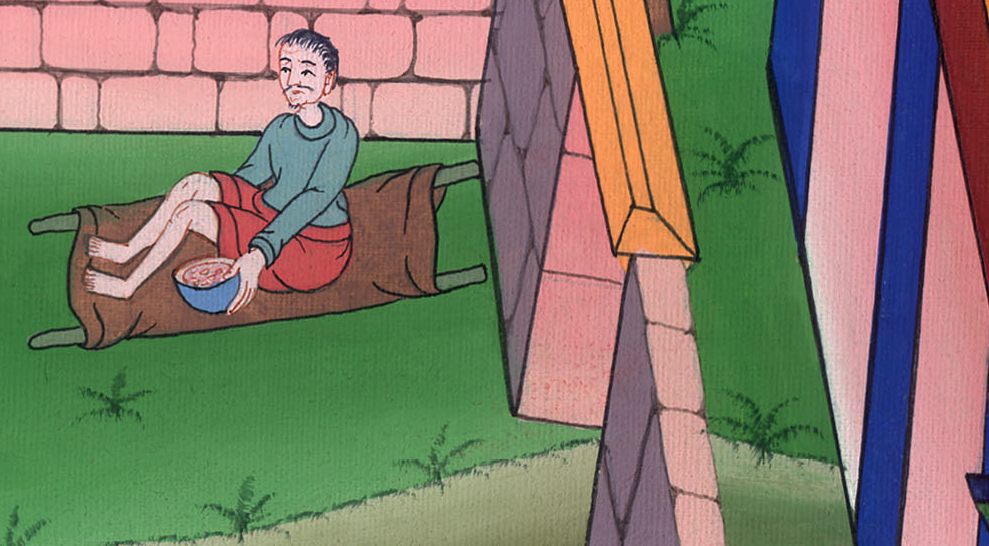 མཛད་འཕྲིན 3:2
3ཁོས་པེ་ཏྲོ་དང་ཡོ་ཧ་ནན་གཉིས་མཆོད་ཁང་དུ་འགྲོ་གྲབས་ཡོད་པ་མཐོང་སྟེ་སློང་མོ་བྱས་པ༌ལ།
3When he saw Peter and John about to enter, he asked them for money.
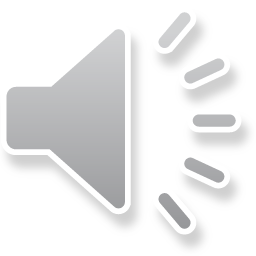 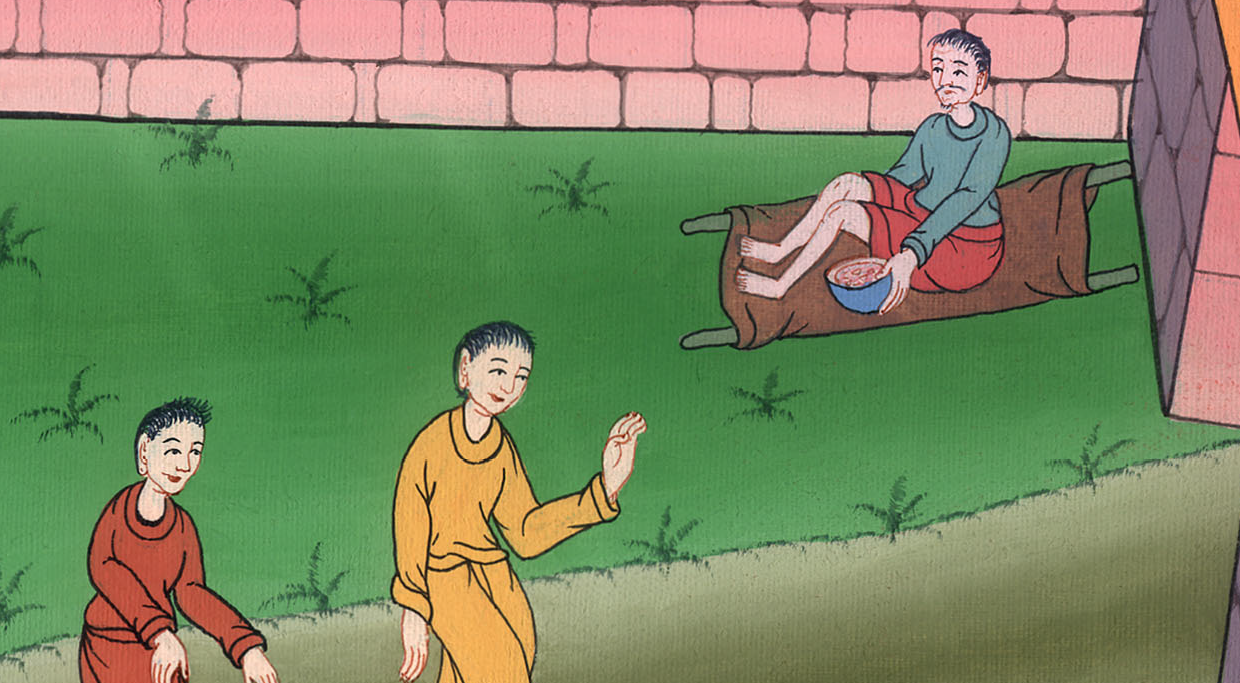 མཛད་འཕྲིན 3:3
4པེ་ཏྲོ་དང་ཡོ་ཧ་ནན་གཉིས་ཀྱིས་ཁོ་ལ་ཞིབ་ཏུ་བལྟས༌ཤིང༌། པེ་ཏྲོས་འདི་སྐད་དུ། ཁྱོད་ཀྱིས་ངེད་གཉིས་ལ་ལྟོས་ཤིག་ཅེས་གསུངས་པ༌དང༌། 5མི་དེས་རང་ལ་ཅི་འཐོབ་པར་རེ་བ་བྱས་ནས་མིག་ཅེ་རེར་ཁོ་གཉིས་ལ་བལྟས་སོ།།
4Peter looked directly at him, as did John. “Look at us!” said Peter. 5So the man gave them his attention, expecting to receive something from them.
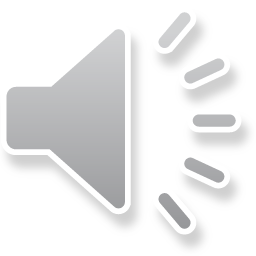 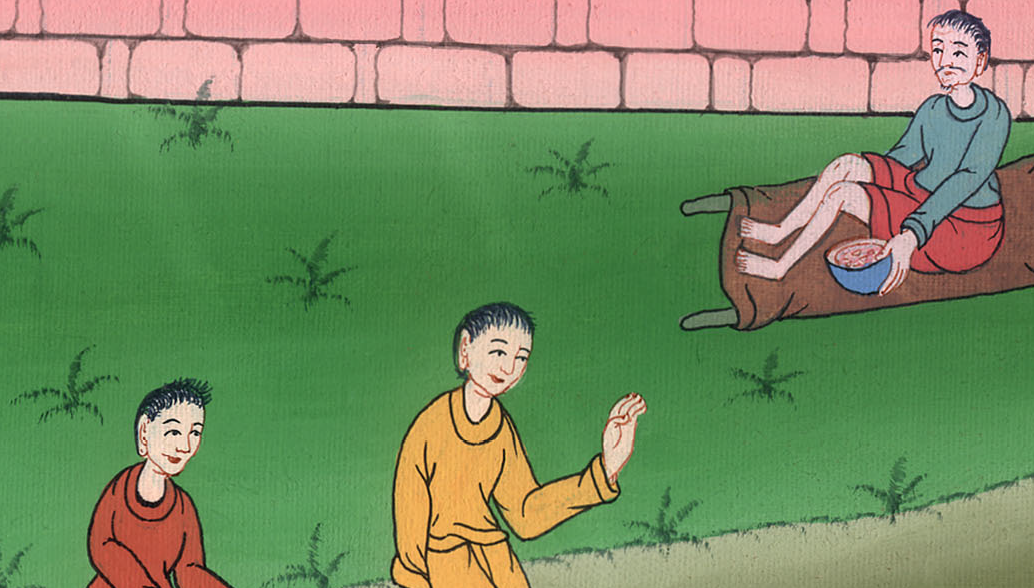 མཛད་འཕྲིན 3:4,5
6ཡང་པེ་ཏྲོས་འདི་སྐད་དུ། བདག་ལ་གསེར་དངུལ་སོགས་ཅི་ཡང༌མེད། གང་ཞིག་ཡོད་པ་དེ་ཁྱོད་ལ་སྟེར་བར༌བྱ་སྟེ། ནཱ་ཙ་རེལ་པ་ཡེ་ཤུ་མཱ་ཤི་ཀའི་མཚན་ལ་བརྟེན་ནས་ཁྱོད་ཡར་ལོངས་ལ་སྐྱོད་ཅིག་ཅེས་གསུངས་པ༌དང༌།
6But Peter said, “Silver or gold I do not have, but what I have I give you: In the name of Jesus Christ of Nazareth, get up and walk!”
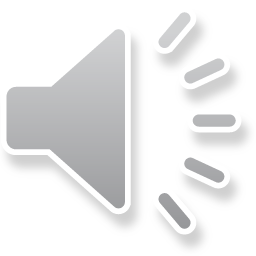 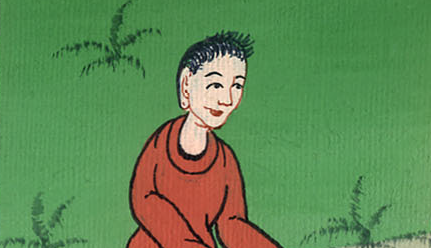 མཛད་འཕྲིན 3:6
7མི་དེའི་ལག་གཡས་པར་འཇུས་ནས་ཡར་བསྐྱོར་ཏེ་ལངས་སུ་བཅུག་མ༌ཐག ཁོའི་རྐང་པ་དང་རྐང་པའི་ཚིགས་རྡོག་ལ་ཤེད་རྒྱས་པར་གྱུར༌པས།
7Taking him by the right hand, Peter helped him up, and at once the man’s feet and ankles were made strong.
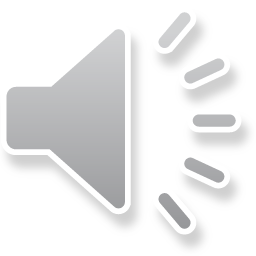 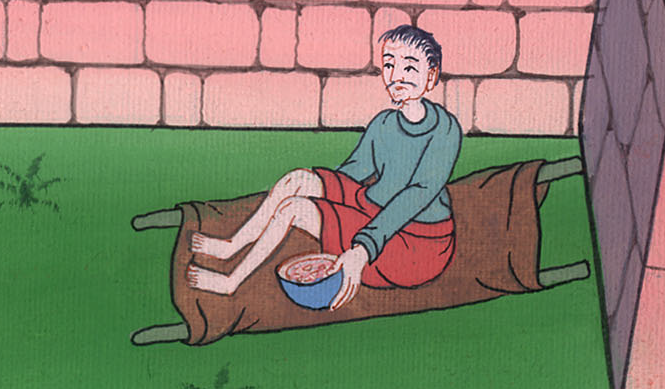 མཛད་འཕྲིན 3:7
8ཁོ་རང་ཡར་ལྡིང་སྟེ་ལངས་ནས་འགྲོ་ཐུབ་པར་གྱུར་པ༌དང༌། ཡང་པེ་ཏྲོ་དང་ཡོ་ཧ་ནན་གཉིས་དང་འགྲོགས་ནས་མཆོངས་ལྡིང་བྱེད་བཞིན་འགྲོ་བ་དང་དཀོན་མཆོག་ལ་བསྟོད་བསྔགས་བརྗོད་བཞིན་མཆོད་ཁང་དུ་སོང༌ངོ་།།
8He sprang to his feet and began to walk. Then he went with them into the temple courts, walking and leaping and praising God.
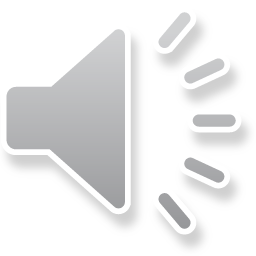 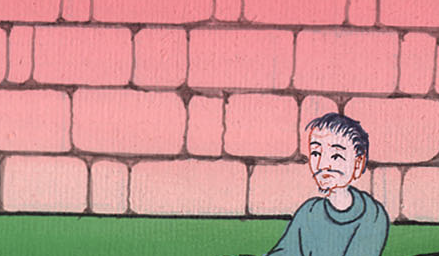 མཛད་འཕྲིན 3:8
9དེ་ནས་མི་ཀུན་གྱིས་ཀྱང་ཁོ་རང་འགྲོ་བཞིན་དཀོན་མཆོག་ལ་བསྟོད་བསྔགས་བརྗོད་པ་མཐོང་བ༌དང༌། 10ཁོ་ནི་སྔོན་ཆད་མཆོད་ཁང་གི་ལྟ་ན་སྡུག་པ་ཞེས་པའི་སྒོ་འགྲམ་དུ་བཙོག་སྟེ་སློང་མོ་བྱེད་བཞིན་པའི་མི་དེ་ཡིན་པ་ཤེས༌ནས། ཁོ་རང་ལ་ཅི་ཞིག་བྱུང་བར་ཤིན་ཏུ་ཧ་ལས་ཤིང་ངོ་མཚར་བར་གྱུར༌ཏོ།།
9When all the people saw him walking and praising God, 10they recognized him as the man who used to sit begging at the Beautiful Gate of the temple, and they were filled with wonder and amazement at what had happened to him.
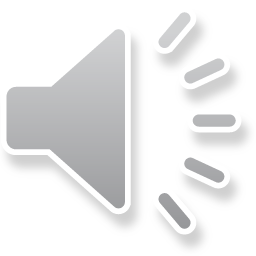 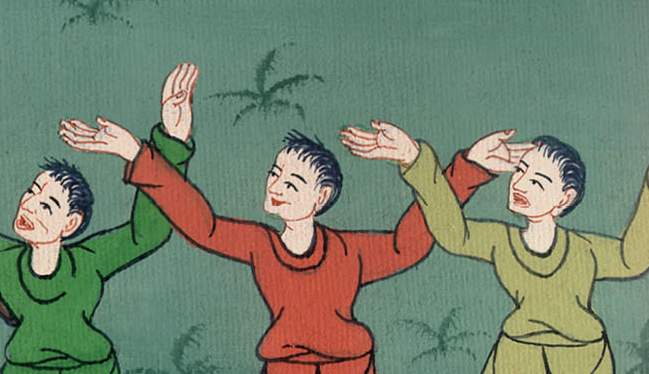 མཛད་འཕྲིན 3:9,10
11དེ་ནས་མི་དེས་སོ་ལོ་མོན་གྱི་ཁྱམས་ར་ནས་པེ་ཏྲོ་དང་ཡོ་ཧ་ནན་གཉིས་ལ་འཇུས་ཏེ་འགྲོ་བཞིན་པའི་སྐབས༌སུ། མི་ཐམས་ཅད་ཁོ་རྣམས་ཀྱི་གམ་དུ་བརྒྱུགས་ཡོང་བ་དང་ཤིན་ཏུ་ཧ་ལས་པ་རེད།
11While the man clung to Peter and John, all the people were astonished and ran to them in the walkway called Solomon’s Colonnade.
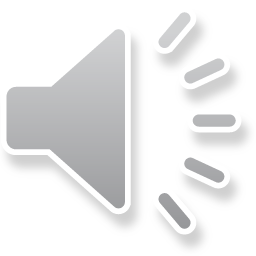 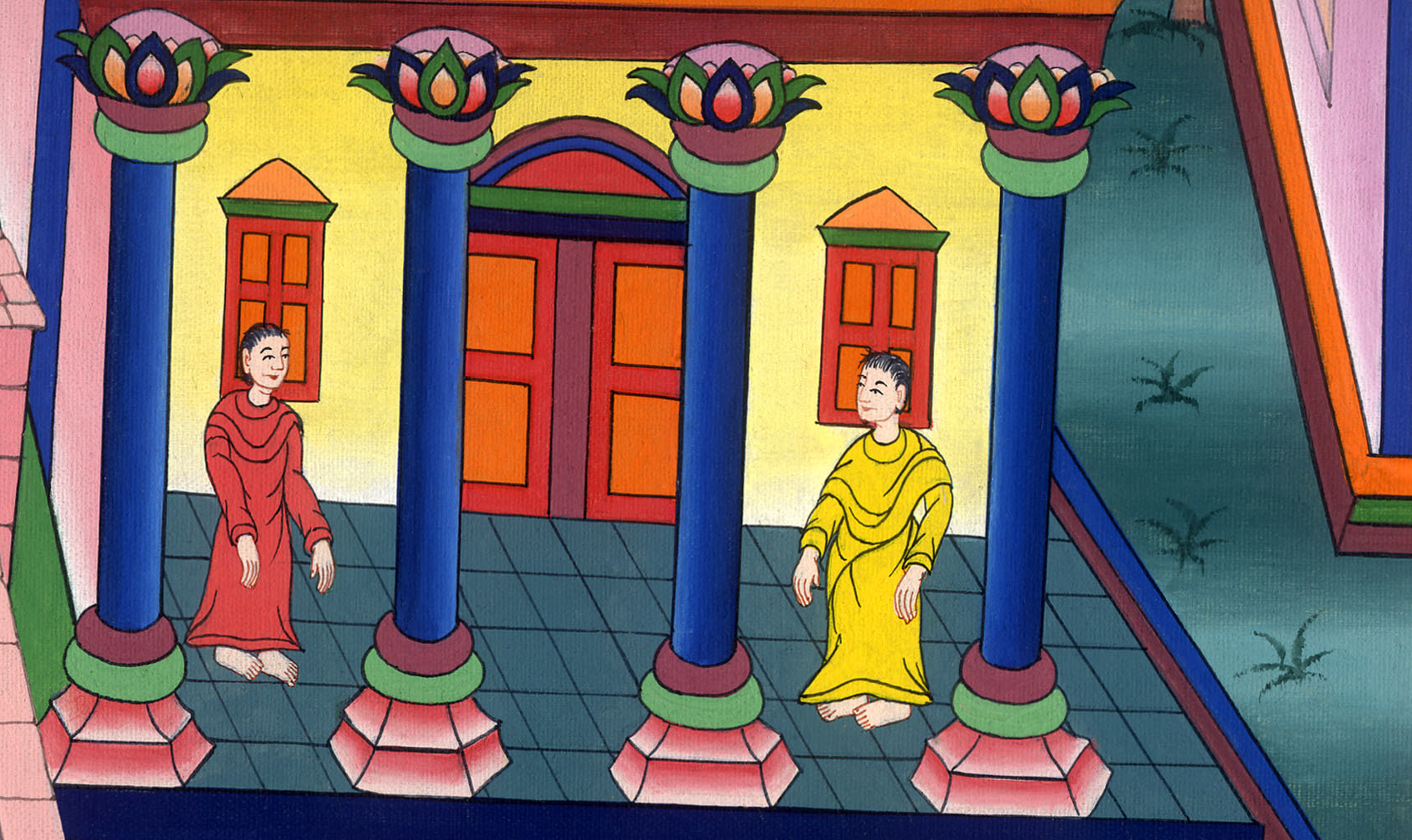 མཛད་འཕྲིན 3:11
12པེ་ཏྲོས་དོན་དེ་མཐོང་ནས་མི་རྣམས་ལ་འདི་སྐད་དུ། ཡེས་ར་ཨེལ་པ༌རྣམས། ཅིའི་ཕྱིར་དོན་འདི་ངོ་མཚར་ཅན་དུ་བརྩིས༌སམ། ཅིའི་ཕྱིར་ངེད་ཅག་ལ་ཞིབ་ཏུ༌ལྟའམ། ངེད་གཉིས་ཀྱིས་རང་གི་ནུས་མཐུའམ་དད་སེམས་ལ་བརྟེན་ནས་ཁོ་རང་འགྲོ་རུ་བཅུག་པ་རེད་སྙམ༌མམ།
12And when Peter saw this, he addressed the people: “Men of Israel, why are you surprised by this? Why do you stare at us as if by our own power or godliness we had made this man walk?
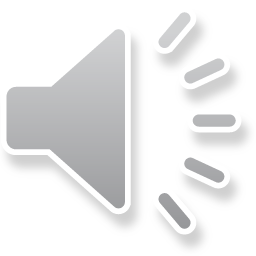 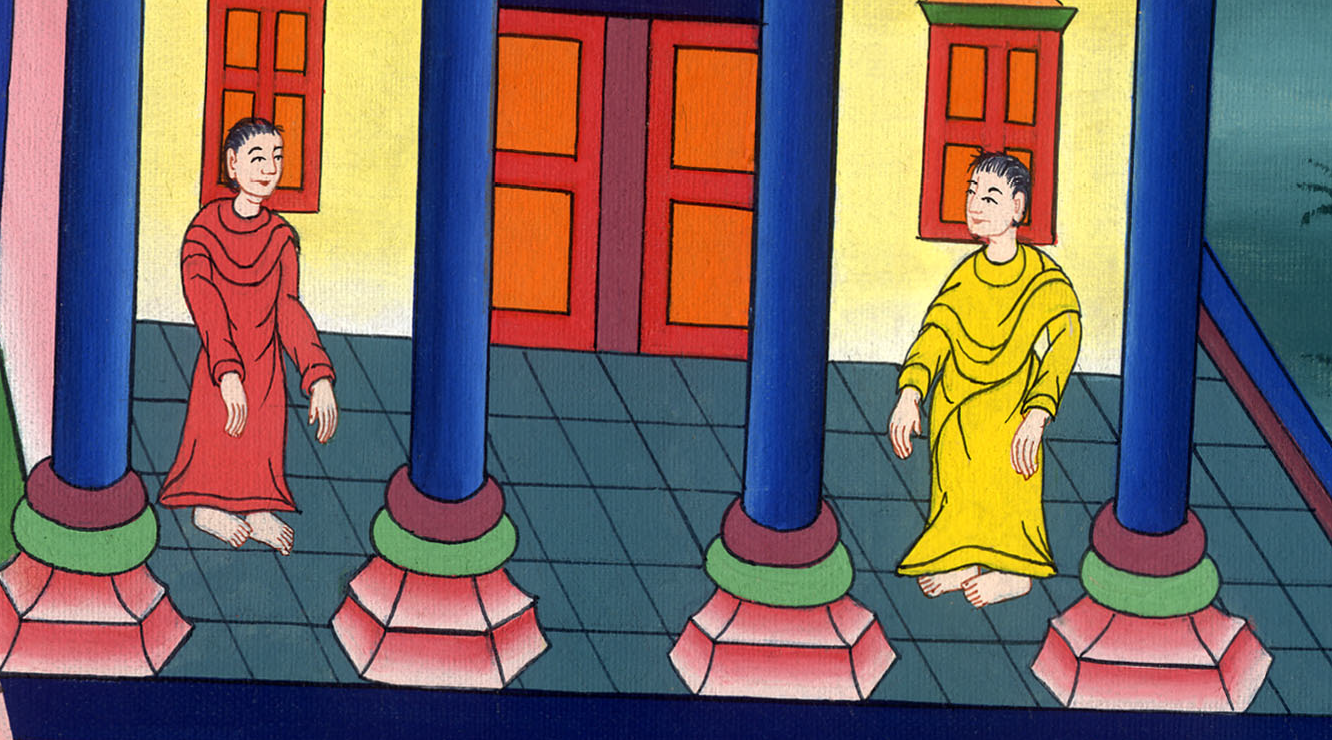 མཛད་འཕྲིན 3:12
13ཨབ་ར་ཧམ༌དང༌། ཨི༌སཱག ཡ་ཀོབ་བཅས་ཀྱི་དཀོན་མཆོག་ནི་བདག་ཅག་གི་ཕ་མེས་ཡང་མེས་ཀྱི་དཀོན་མཆོག་ཡིན༌ཞིང༌། ཁོང་གིས་རང་གི་ཞབས་ཕྱི་པ་ཡེ་ཤུ་གཟི་བརྗིད་དང་ལྡན་པར་མཛད།…
13The God of Abraham, Isaac, and Jacob, the God of our fathers, has glorified His servant Jesus…
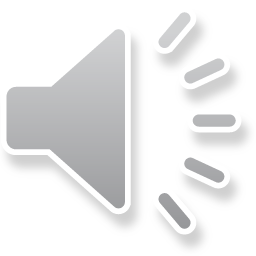 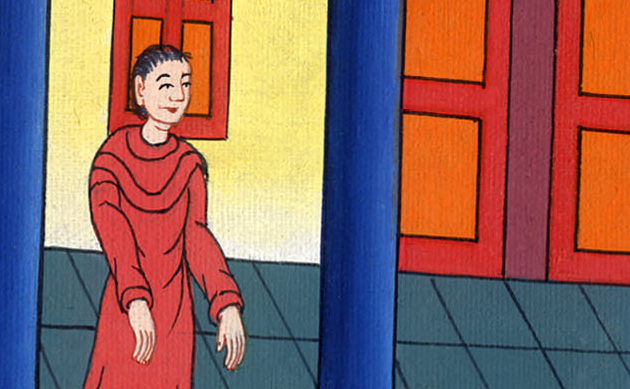 མཛད་འཕྲིན 3:13
འོན་ཀྱང་ཁྱོད་ཅག་གིས་ཁོང་ཉིད་པི་ལ་ཏུ་ཡི་ལག་ཏུ་སྤྲད་ཅིང་པི་ལ་ཏུས་ཁོང་ཉིད་བཙོན་ལས་དགྲོལ་བར་ཐག་བཅད་ཀྱང་ཁྱོད་ཅག་གིས་དེའི་མདུན་ནས་ཁོང་ཉིད་རིང་དུ་དོར༌བ་ཡིན།
You handed Him over and rejected Him before Pilate, even though he had decided to release Him.
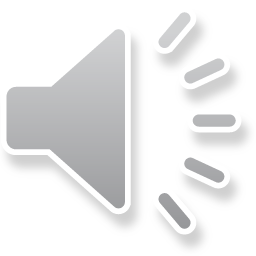 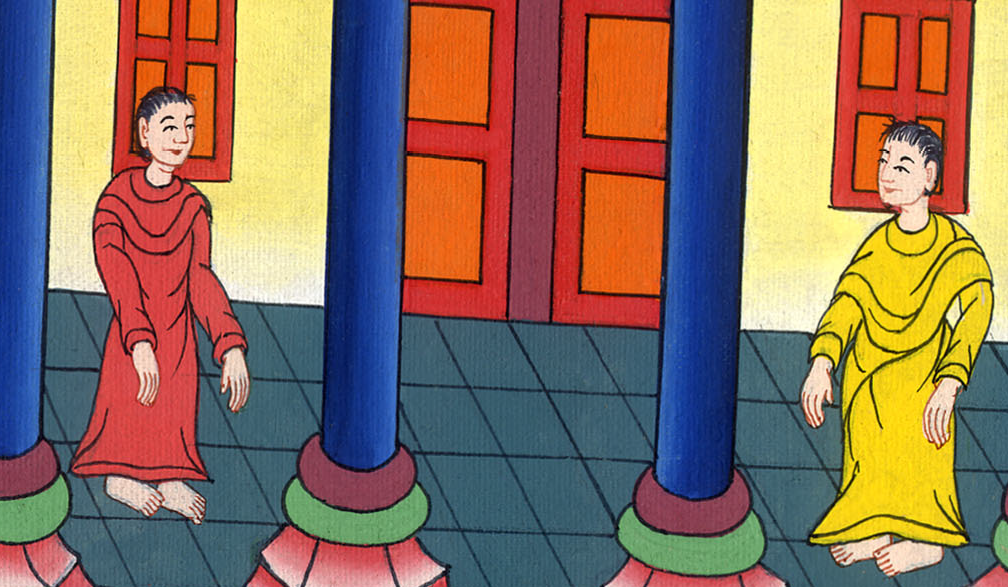 མཛད་འཕྲིན 3:13
14ཁྱོད་ཅག་གིས་སྐྱེས་བུ་རྣམ་དག་དེ་ཉིད་དོར་ཅིང་། ཉེས་ཅན་ལག་དམར་བཙོན་ལས་གཏོང་བར་ཞུས་པ༌དང༌། 15ཚེ་སྲོག་སྐྲུན་མཁན་དེ་ཉིད་གསོད་དུ་བཅུག་གོ། འོན་ཀྱང་དཀོན་མཆོག་གིས་ཁོང་ཉིད་གྲོངས་པ་ནས་སླར་གསོན་པར་མཛད་ཅིང་ངེད་རྣམས་ཀྱིས་ཀྱང་དོན་དེར་བདེན་དཔང་བྱེད་པ༌ཡིན།
14You rejected the Holy and Righteous One and asked that a murderer be released to you. 15You killed the Author of life, but God raised Him from the dead, and we are witnesses of the fact.
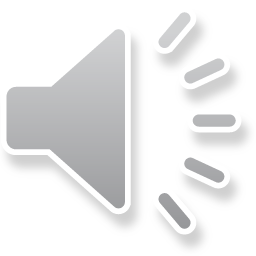 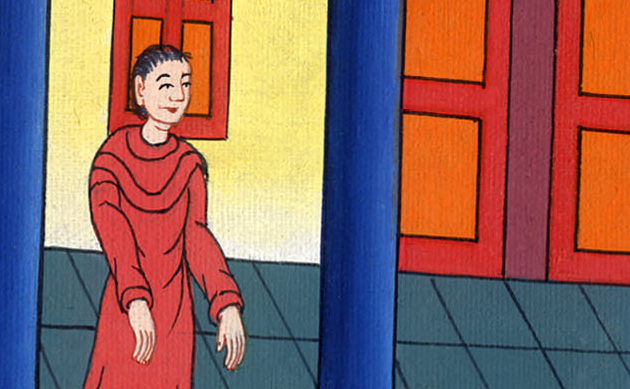 མཛད་འཕྲིན 3:14,15
16ཁོང་གི་མཚན་ལ་དད་པ་བྱས་པས་ཁོང་གི་མཚན་གྱིས་ཁྱོད་ཅག་གིས་མཐོང་ཞིང་ངོ་ཤེས་པའི་མི་འདི་ལུས་སྟོབས་རྒྱས་པར་མཛད་པ༌དང༌། ཁོང་ཉིད་བརྒྱུད་ནས་བྱུང་བའི་དད་པས་ཁྱོད་ཅག་གི་མིག་མདུན་ནས་མི་འདི་ཡོངས་སུ་སོས་པར་མཛད༌དོ།།
16By faith in the name of Jesus, this man whom you see and know has been made strong. It is Jesus’ name and the faith that comes through Him that has given him this complete healing in your presence.
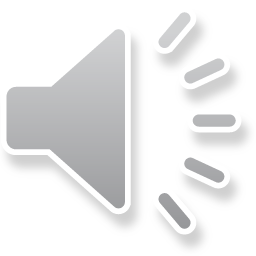 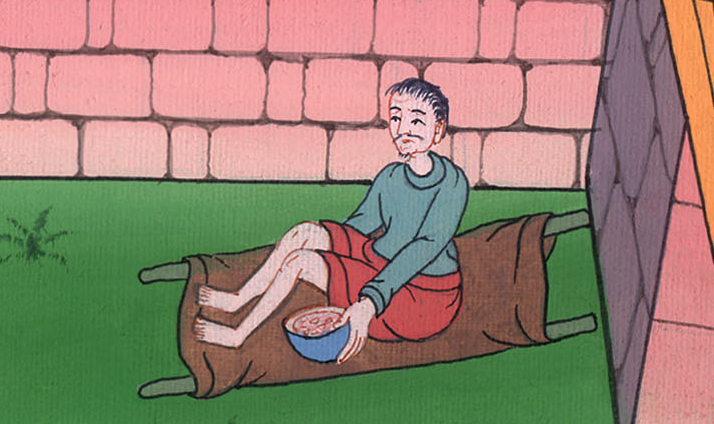 མཛད་འཕྲིན 3:16
17སྤུན་ཟླ༌རྣམས། ཁྱོད་རྣམས་ཀྱིས་དོན་དེ་ཅི་ཡིན་མ་ཤེས་པར་བྱས་པ༌དང༌། ཁྱོད་ཅག་གི་འགོ་དཔོན་གྱིས་ཀྱང་དེ་ལྟར་བྱས་པ་བདག་གིས་ཤེས་སོ།།
17And now, brothers, I know that you acted in ignorance, as did your leaders.
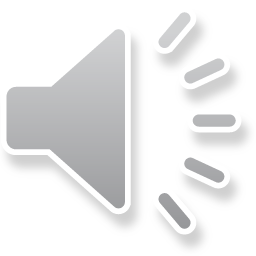 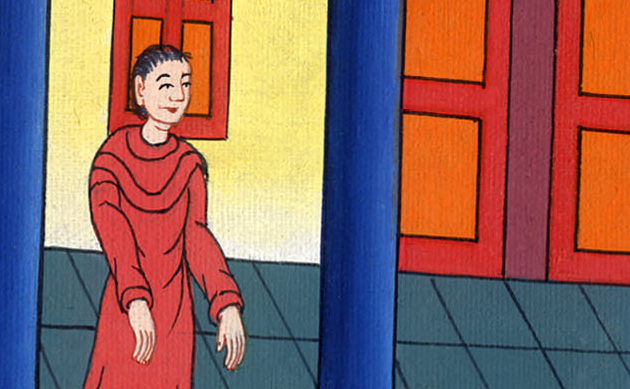 མཛད་འཕྲིན 3:17
18འོན་ཀྱང་དཀོན་མཆོག་གིས་སྔར་ནས་ལུང་སྟོན་པ་ཐམས་ཅད་ཀྱི་ངག་བརྒྱུད་ནས་ཁོང་གི་མཱ་ཤི་ཀས་སྡུག་བསྔལ་མྱང་དགོས་ཞེས་ལུང་བསྟན་གནང་བ་བཞིན་ཁོང་གིས་དེ་ལྟར་བསྒྲུབས༌པ་ཡིན།
18But in this way God has fulfilled what He foretold through all the prophets, saying that His Christ would suffer.
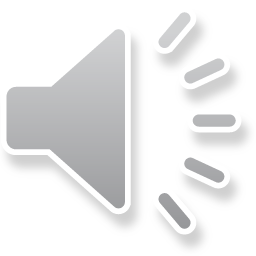 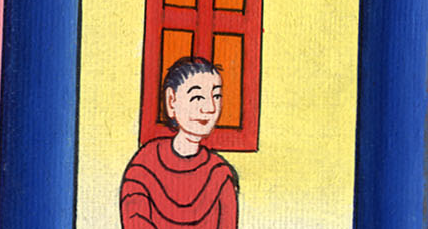 མཛད་འཕྲིན 3:18
19དེ་བས་ཁྱོད་ཅག་གི་སྡིག་པ་བསལ༌ཕྱིར། འགྱོད་བཤགས་བྱས་ནས་ཕྱིར་འཁོར༌ཅིག
19Repent, then, and turn back, so that your sins may be wiped away,
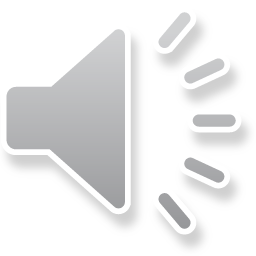 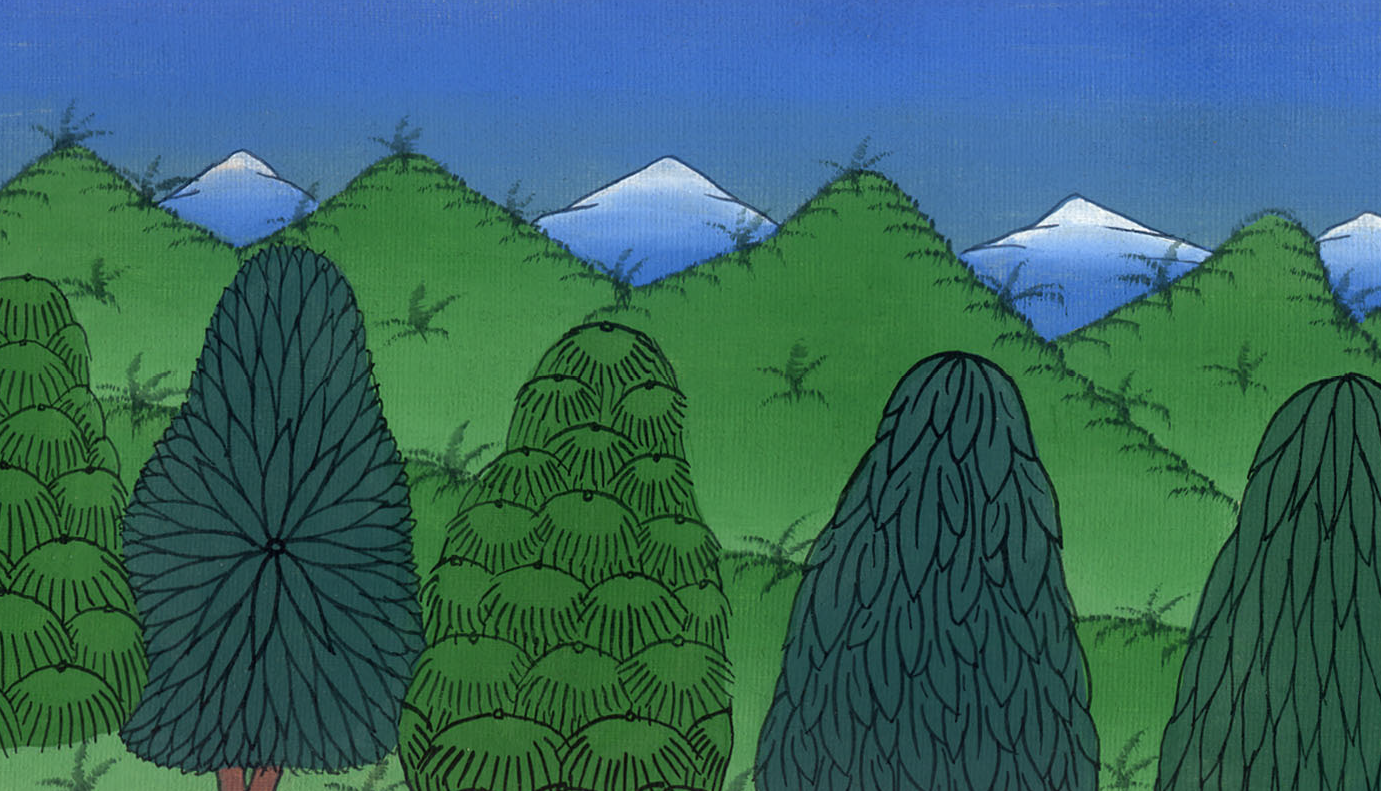 མཛད་འཕྲིན 3:19
20དེ་ནི་ངལ་གསོ་བའི་དུས་དེ་གཙོ་བོའི་སྤྱན་སྔ་ནས་སླེབ་པར་འགྱུར༌ཞིང༌། ཁོང་གིས་ཁྱོད་ཅག་གི་དོན་དུ་བསྐོས་པའི་སྐྱབས་མགོན་མཱ་ཤི་ཀ་སྟེ་ཡེ་ཤུའང་མངག་སྲིད་པའི་ཕྱིར༌རོ།།
20that times of refreshing may come from the presence of the Lord, and that He may send Jesus, the Christ, who has been appointed for you.
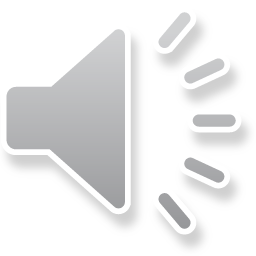 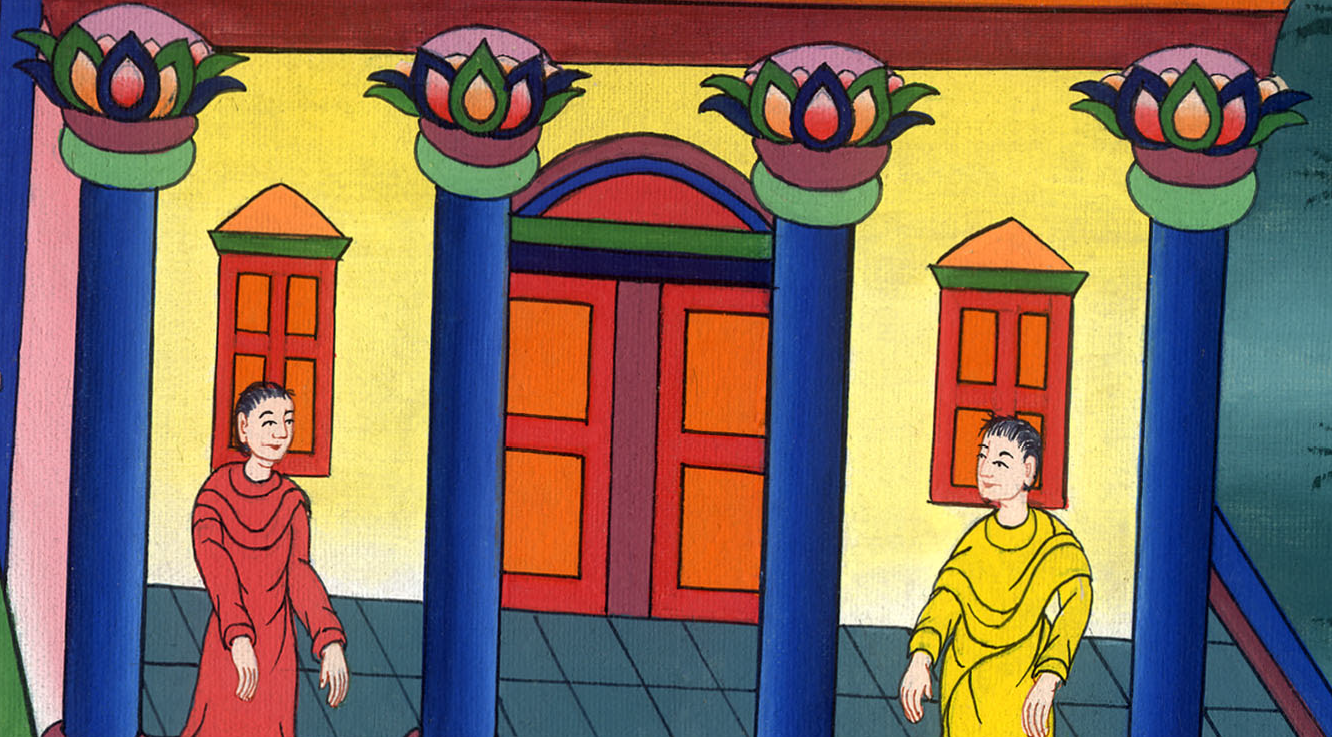 མཛད་འཕྲིན 3:20
21སྐྱབས་མགོན་ཡེ་ཤུ་ནི་འཇིག་རྟེན་གྱི་དངོས་པོ་མཐའ་དག་བསྐྱར་དར་མཛད་པའི་དུས་དེ་སླེབས་པའི་བར་དུ་ནམ་མཁའི་ཞིང་ཁམས་སུ་བཞུགས་དགོས་པ༌དང༌། དེ་ནི་དཀོན་མཆོག་གིས་གནའ་བོའི་དུས་ནས་ལུང་སྟོན་པ་དམ་པ་རྣམས་ཀྱི་ངག་བརྒྱུད་ནས་གསུངས་པ་བཞིན་ཡིན་ནོ།།
21Heaven must take Him in until the time comes for the restoration of all things, which God announced long ago through His holy prophets.
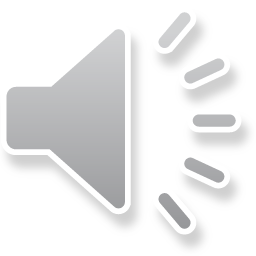 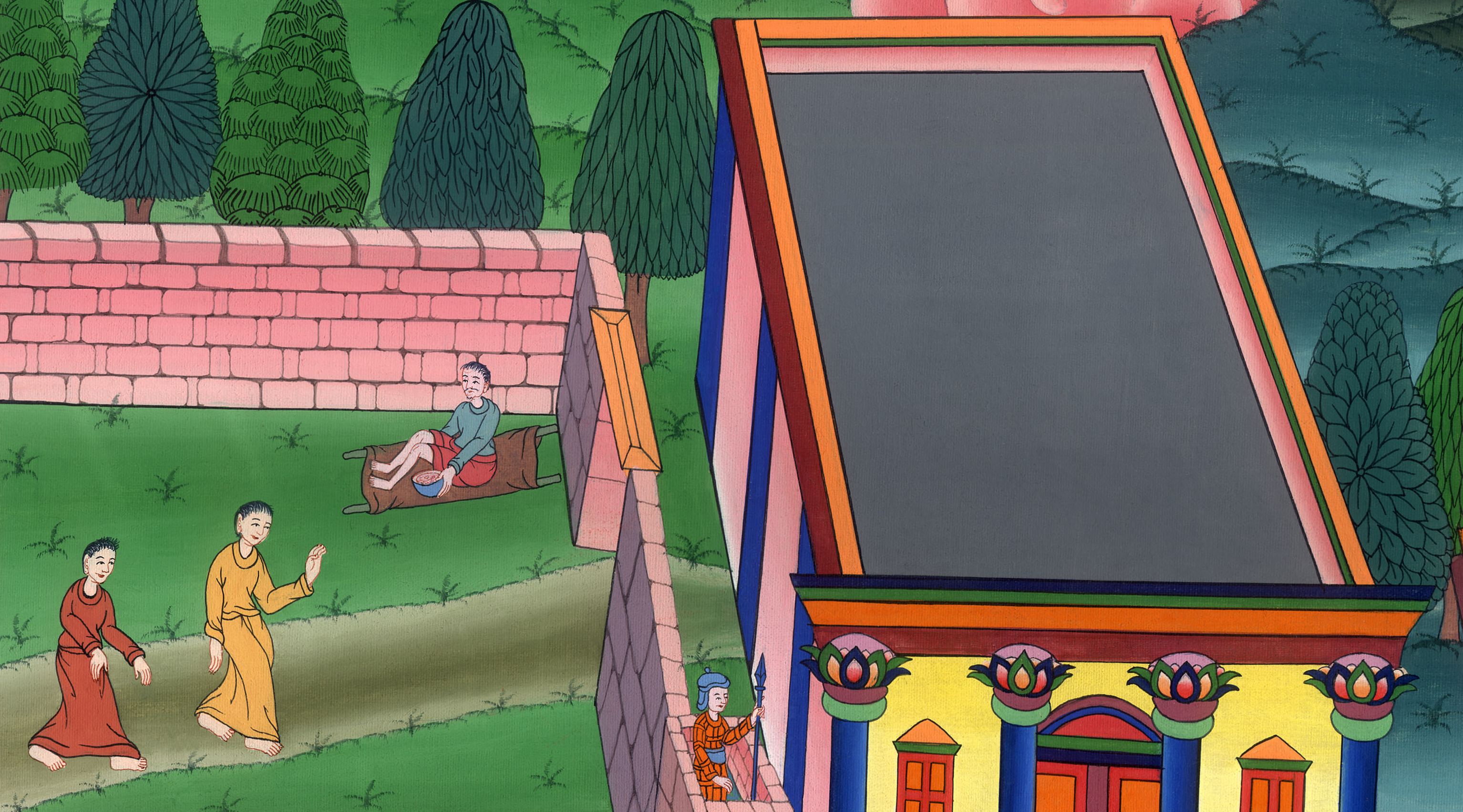 མཛད་འཕྲིན 3:21